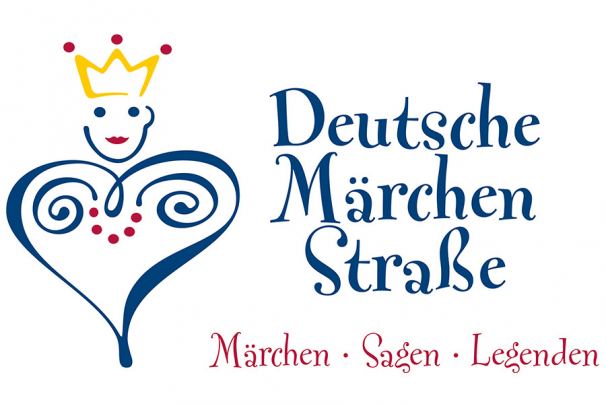 Reisen auf den Spuren der Gebrüder Grimm
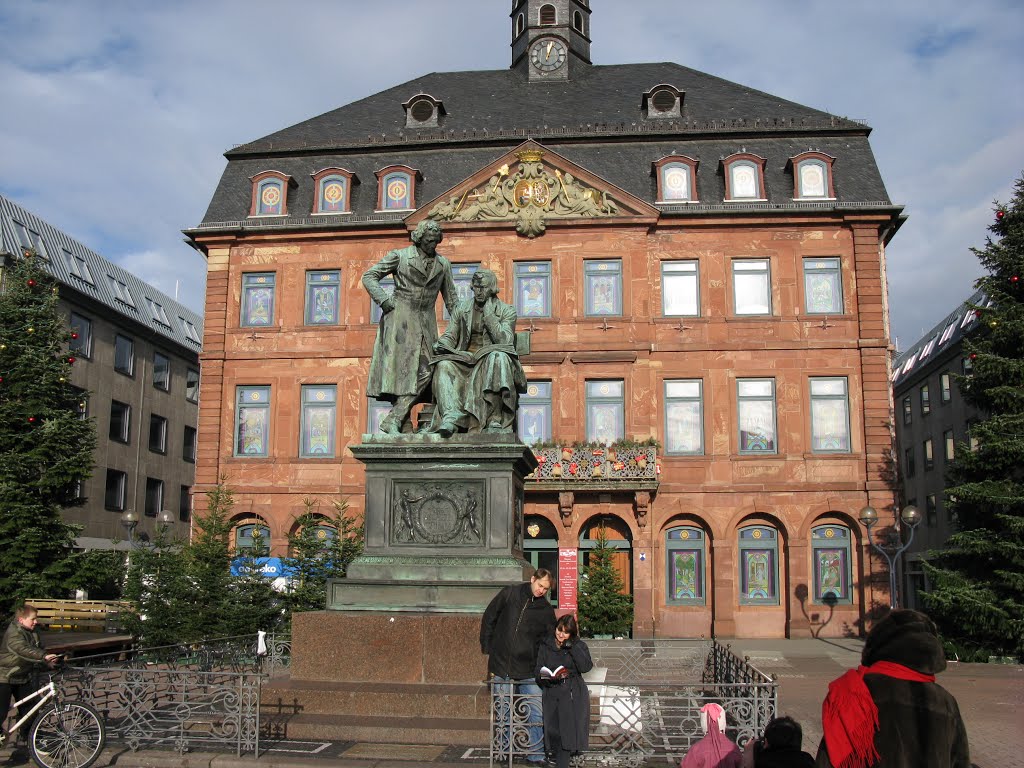 Hanau - die Geburtsstadt der Grimms
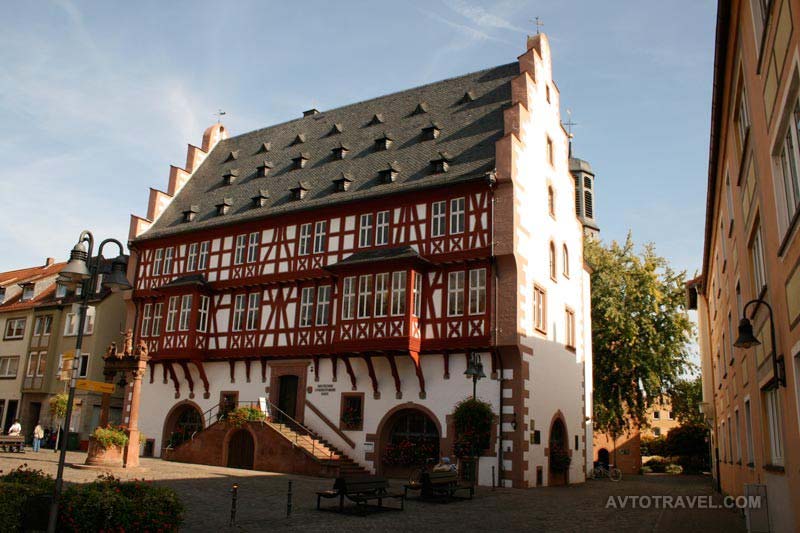 Gebrüder Grimm Denkmal in Hanau.
das Geburtshaus von Brüdern Grimm in Hanau
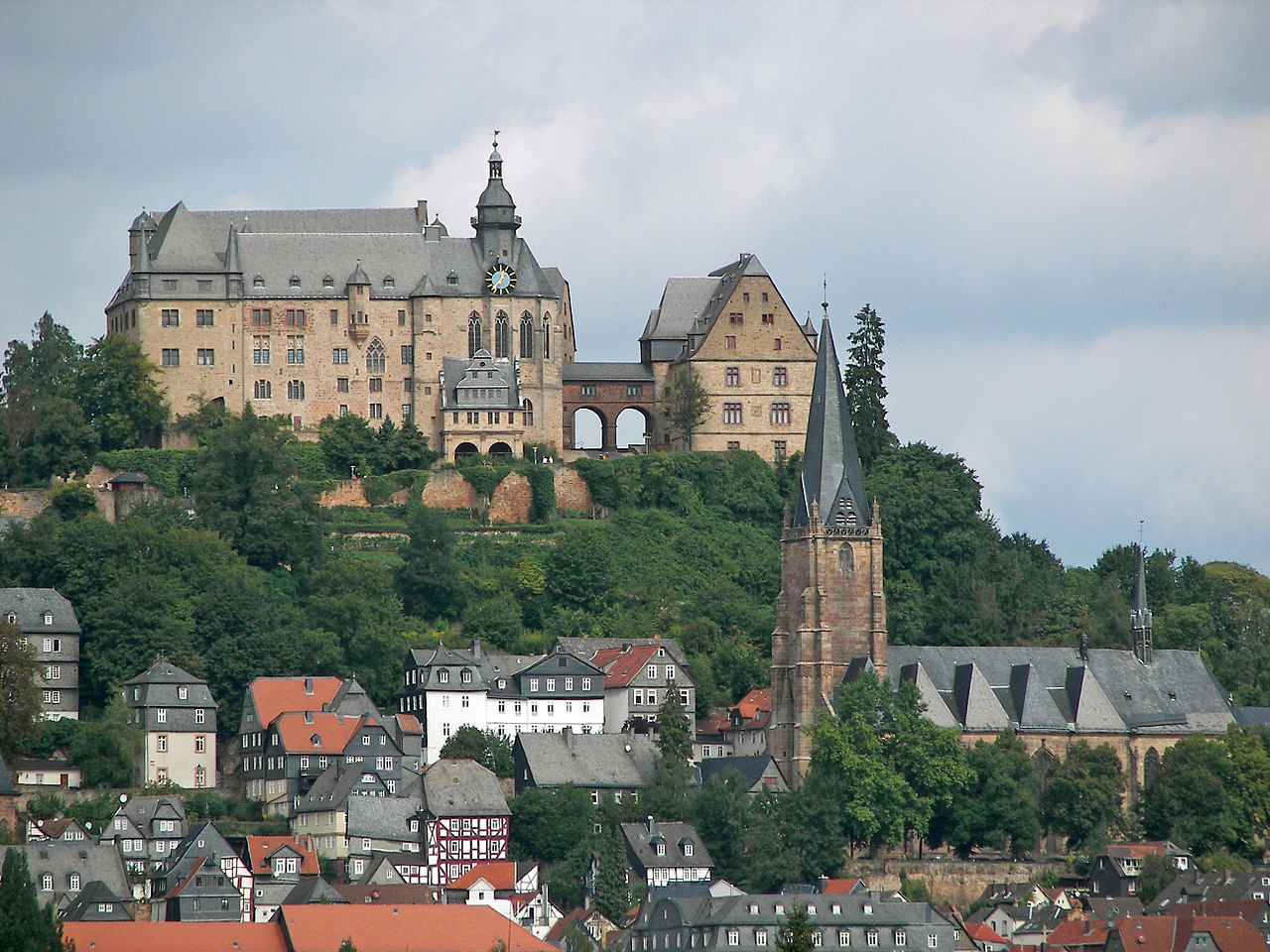 Marburg
In dieser Stadt studierten die Brüder Grimm 
an der Universität
Marburger Schloss
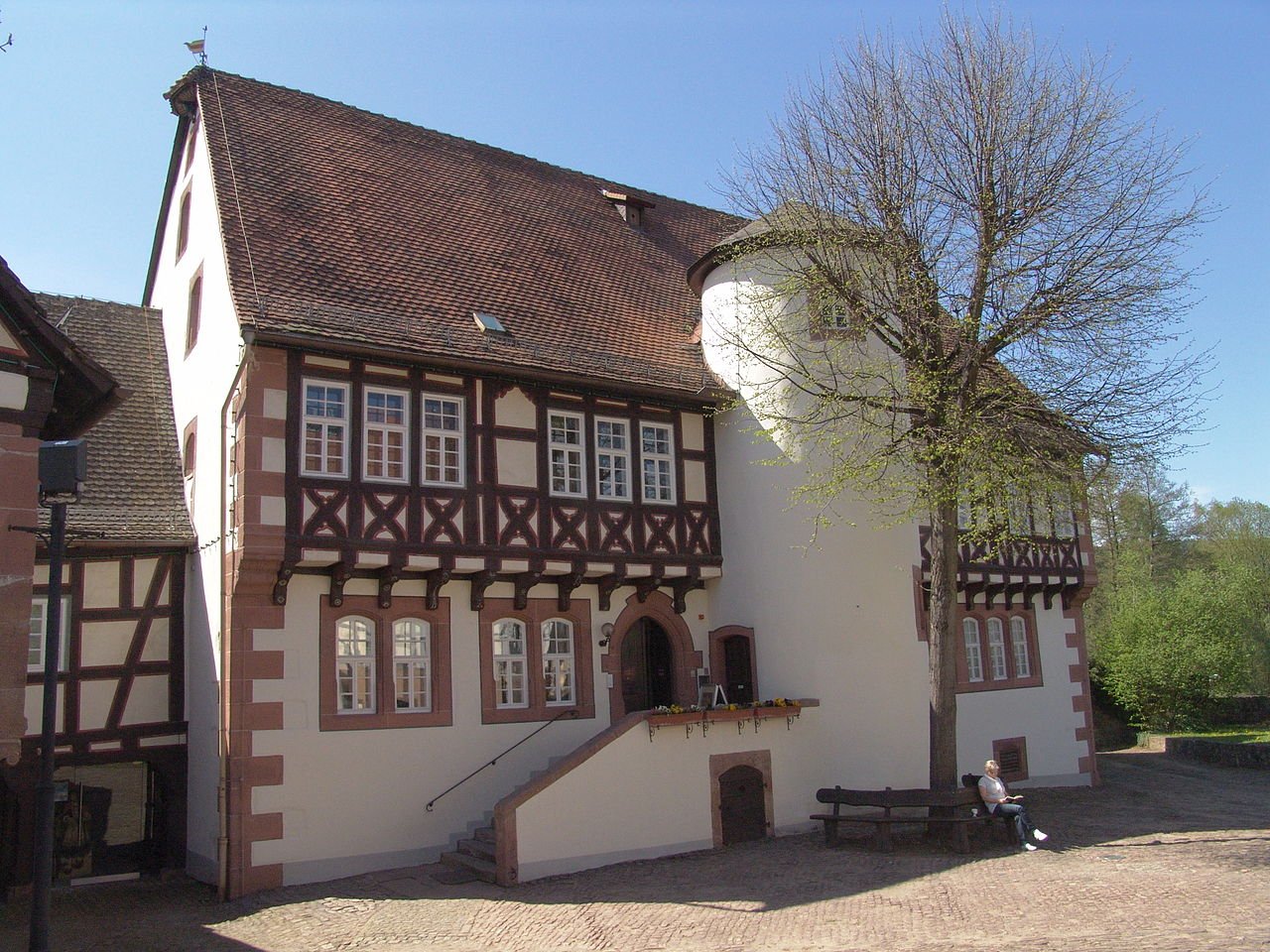 KASSEL – ist die Stadt,
 wo die Brüder Grimm
 25 Jahre lebten und
 arbeiteten
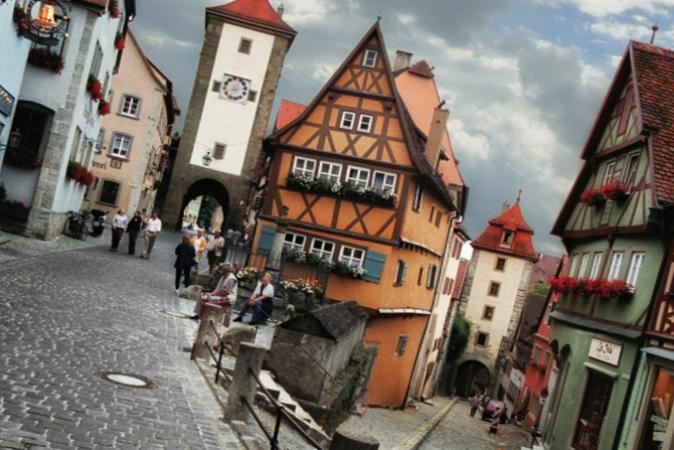 Das Brüder Grimms Museum
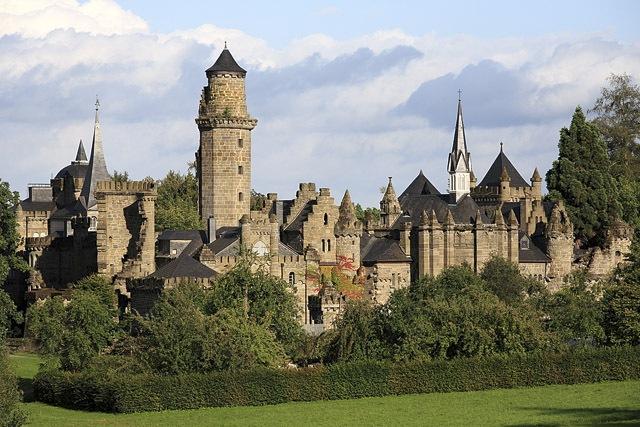 Löwenburg
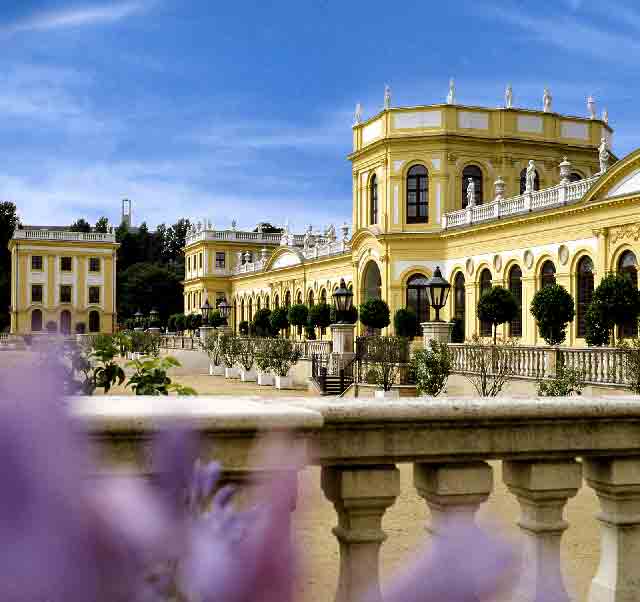 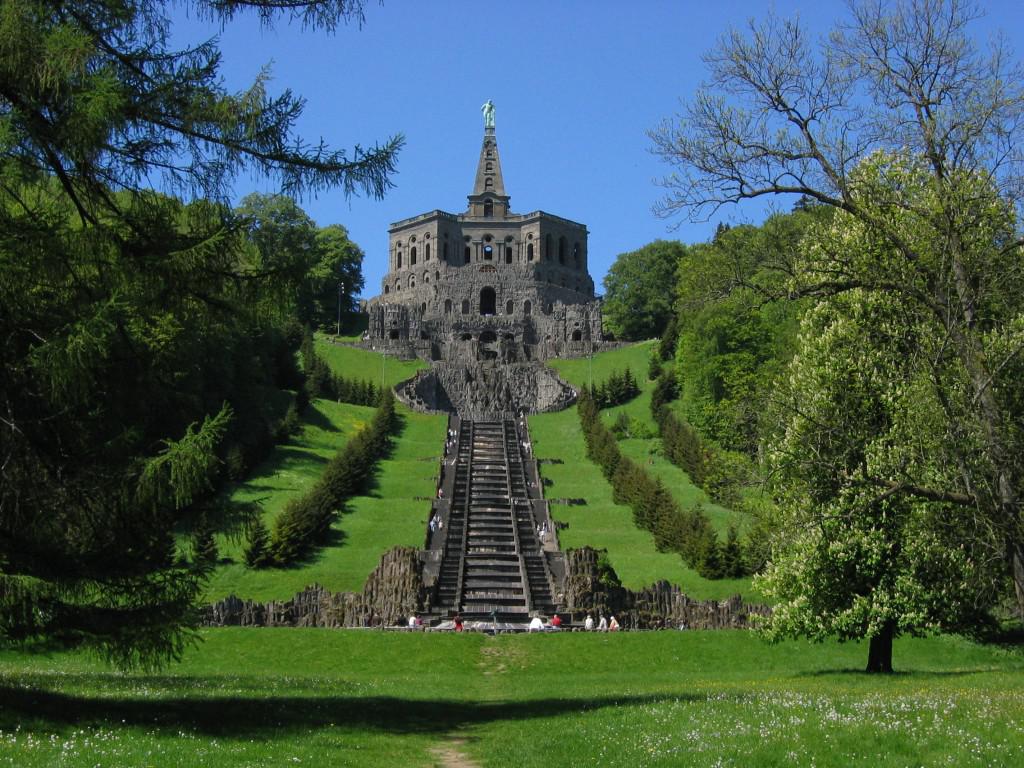 Wilhelmshöhe
Palais Bellevue
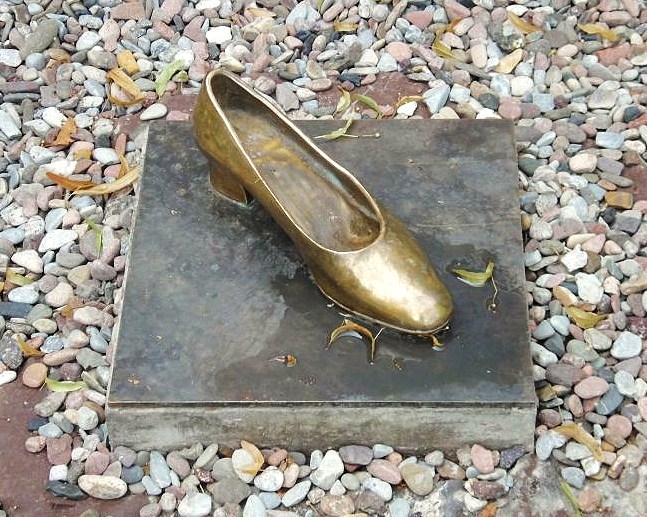 POLLE – die Stadt vom Aschenputtel
Aschenputtels Schuh 
an der Burgruine Polle
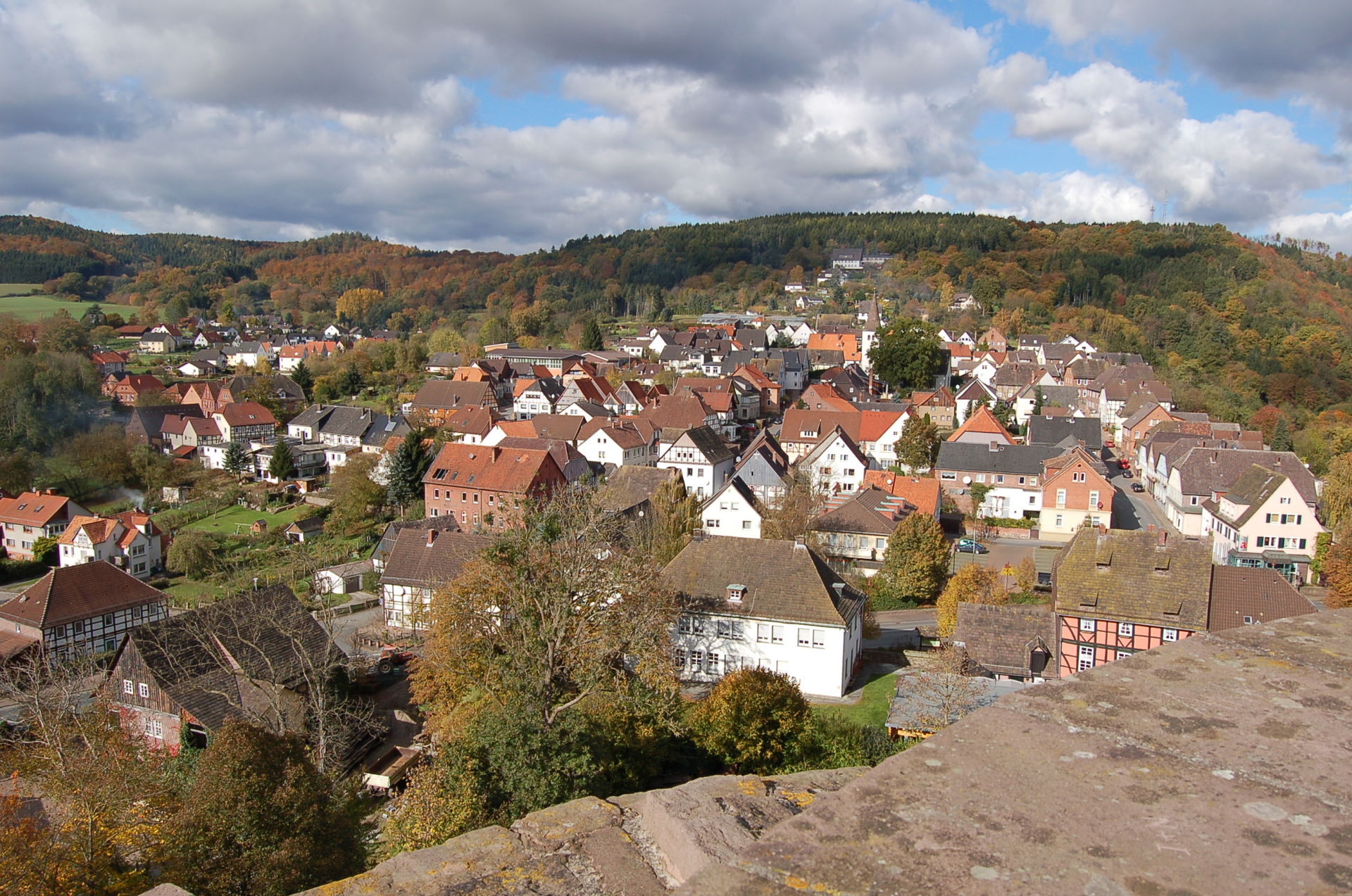 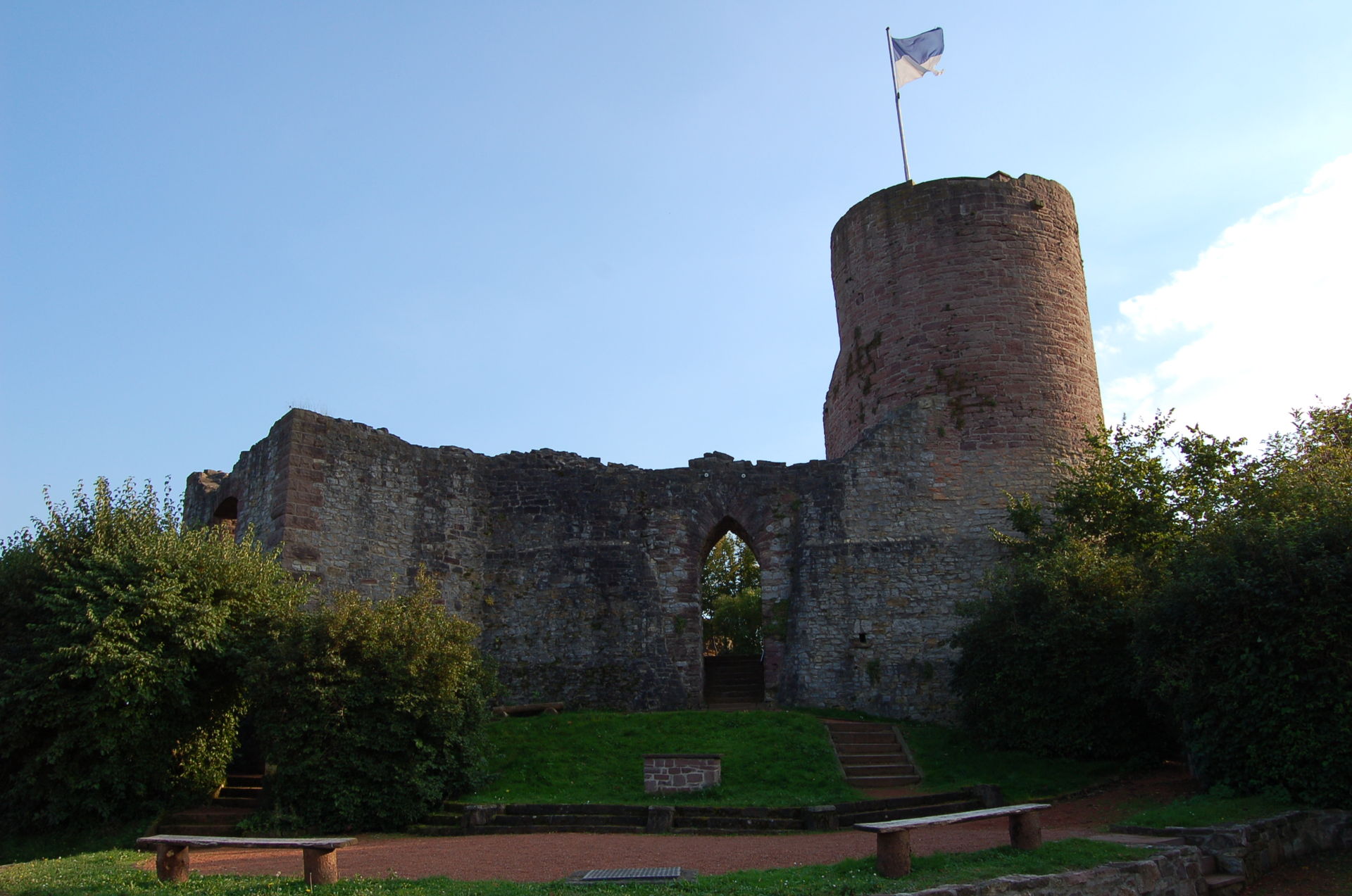 Aschenputtel und Burg Polle
Sababurg im Reinhardswald
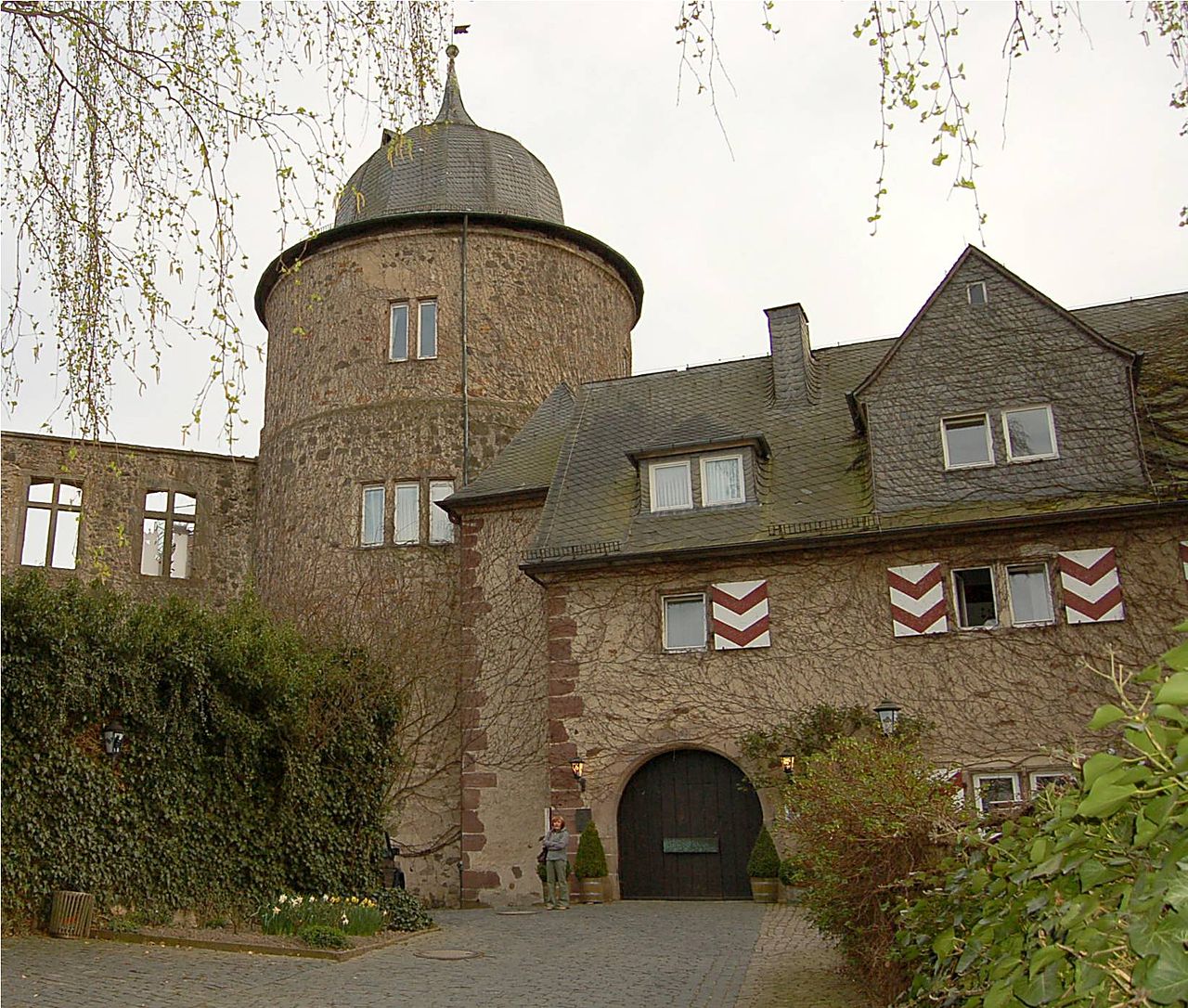 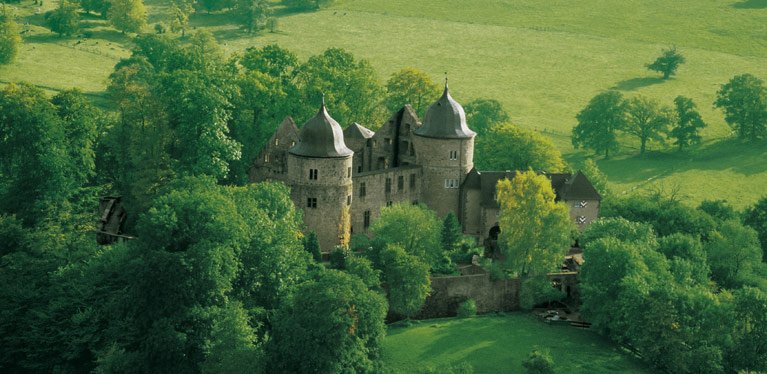 Dornröschenschloss
BODENWERDER
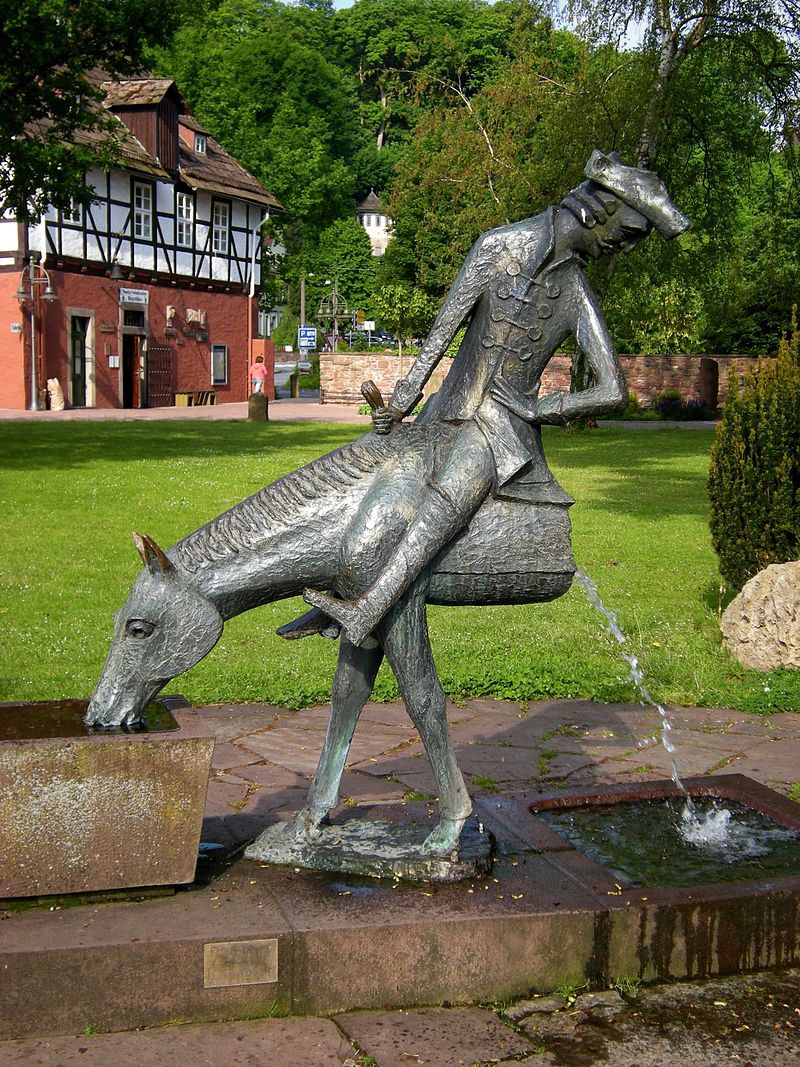 Münchhausen-Museum
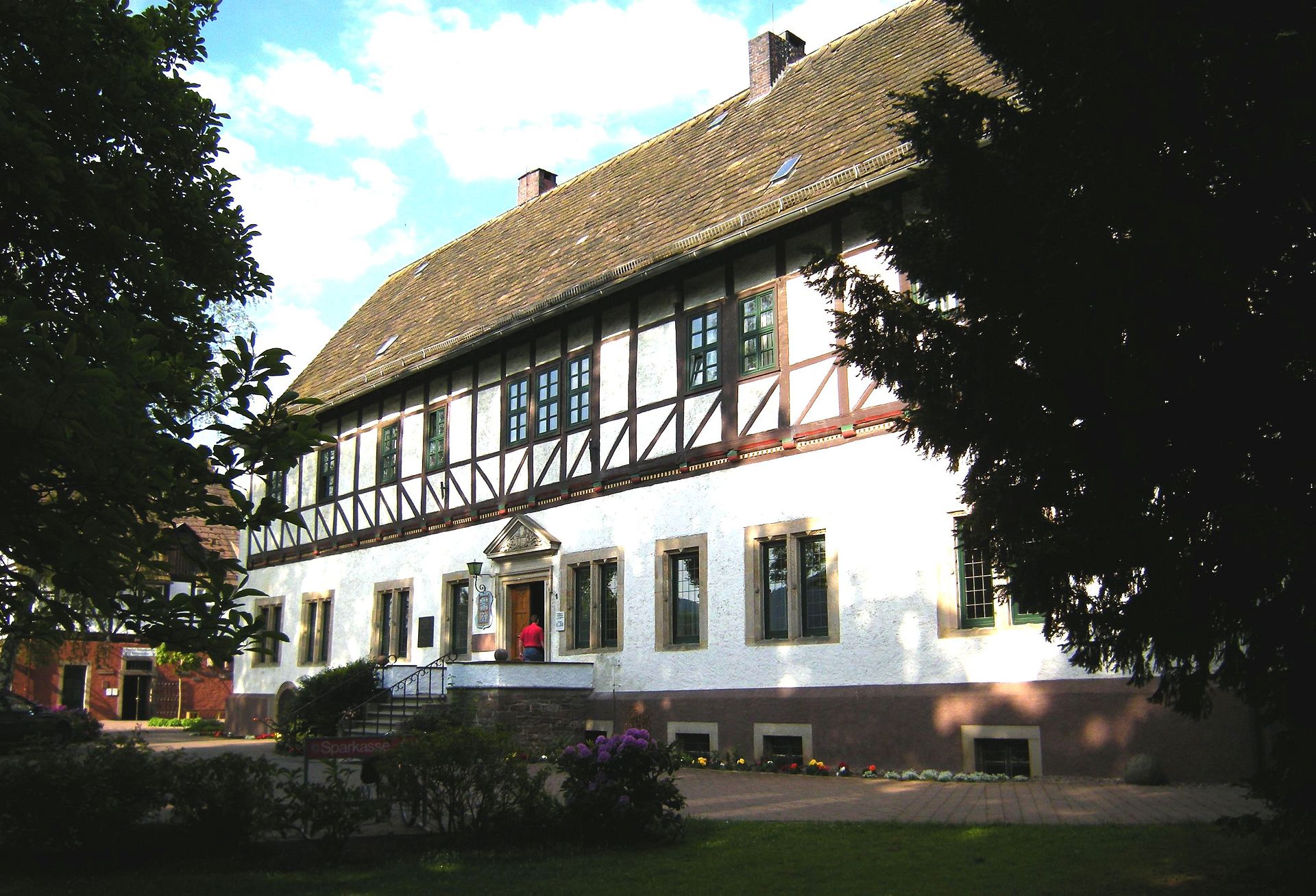 Brunnen vor dem Münchhausen-Museum
Trendelburg
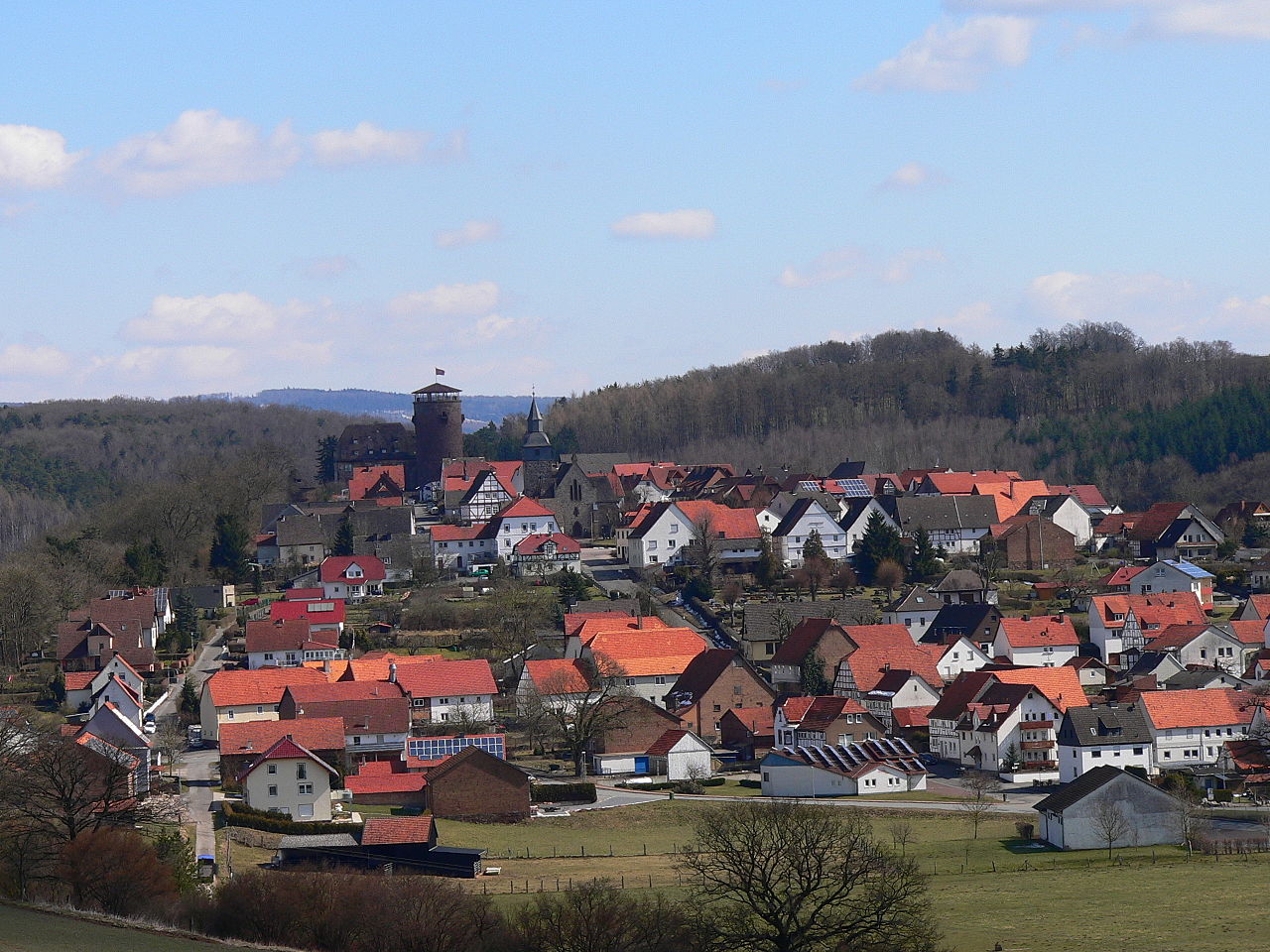 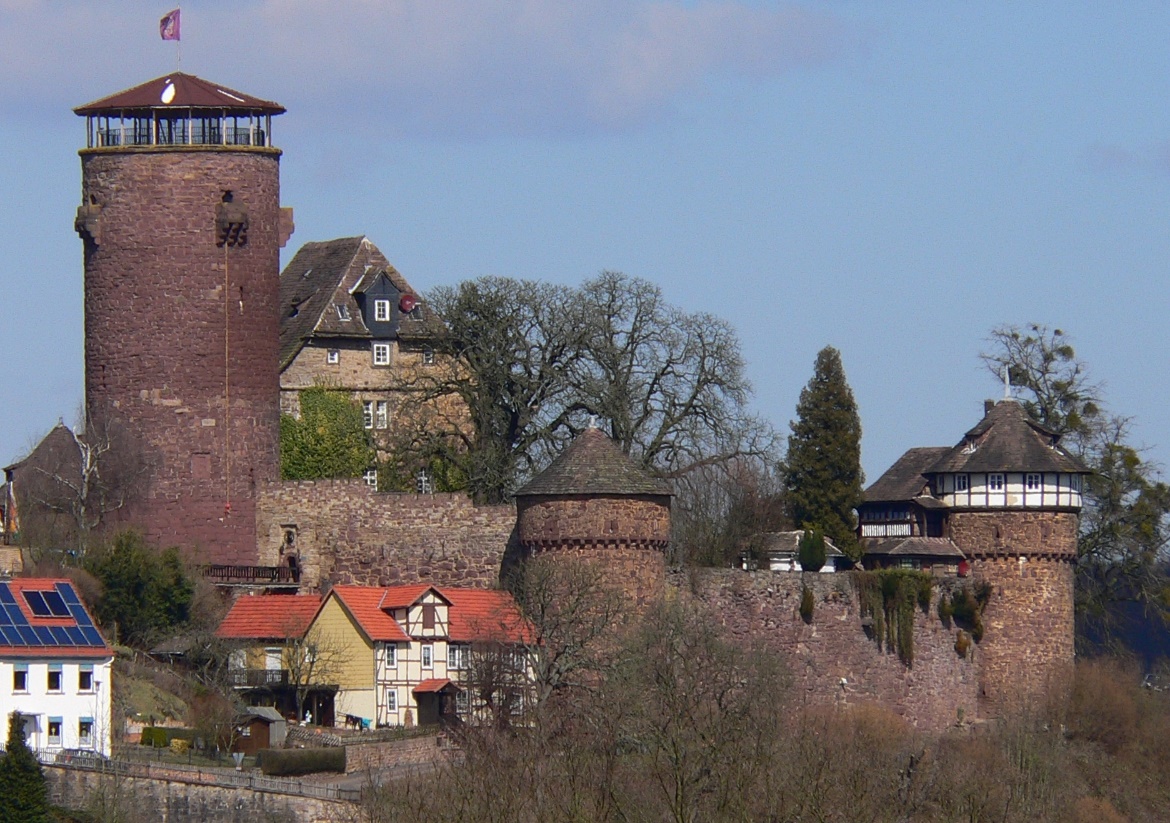 Die Burg
Die Stadt, wo Rapunzel lebte
Schwalmstadt
 ist die Hauptstadt des Rotkäppchenlandes
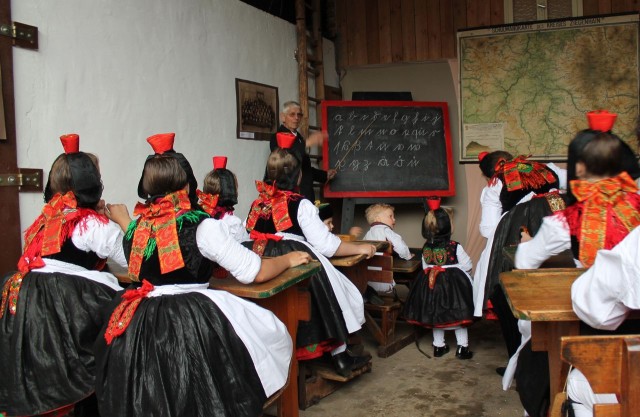 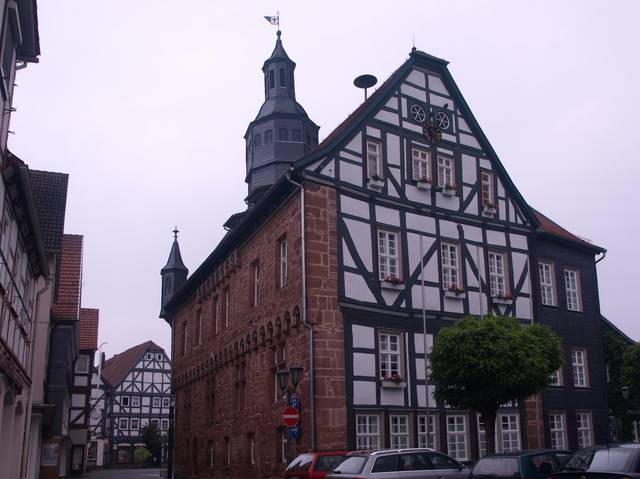 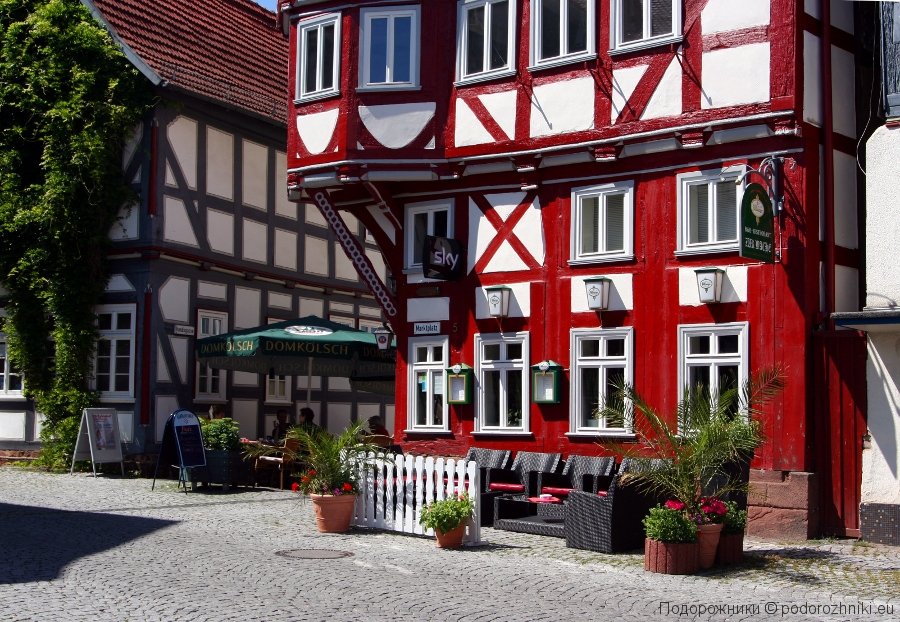 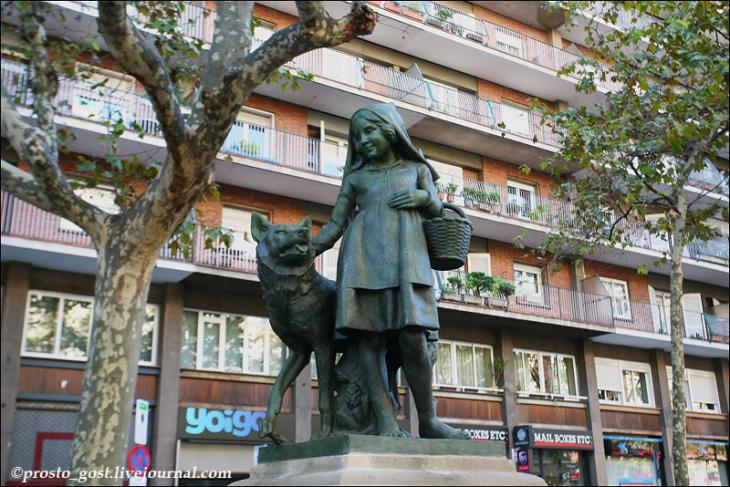 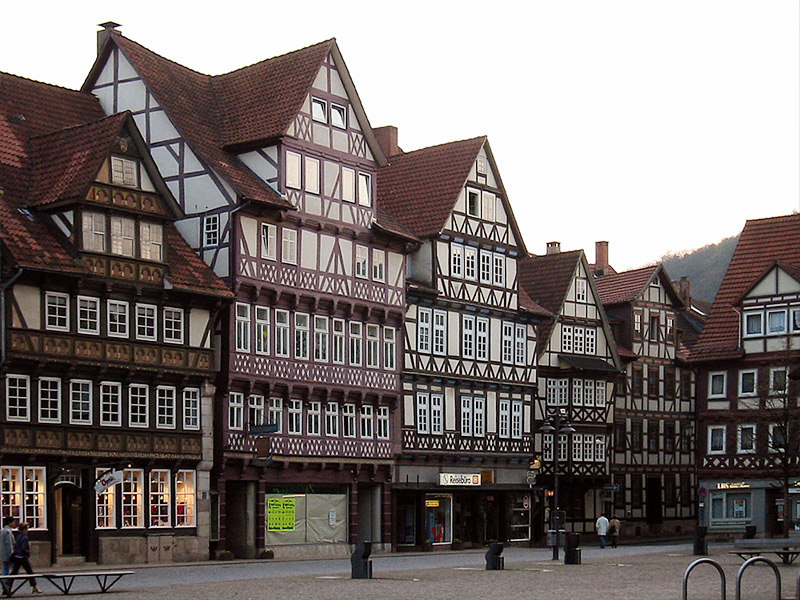 HANN MÜNDEN
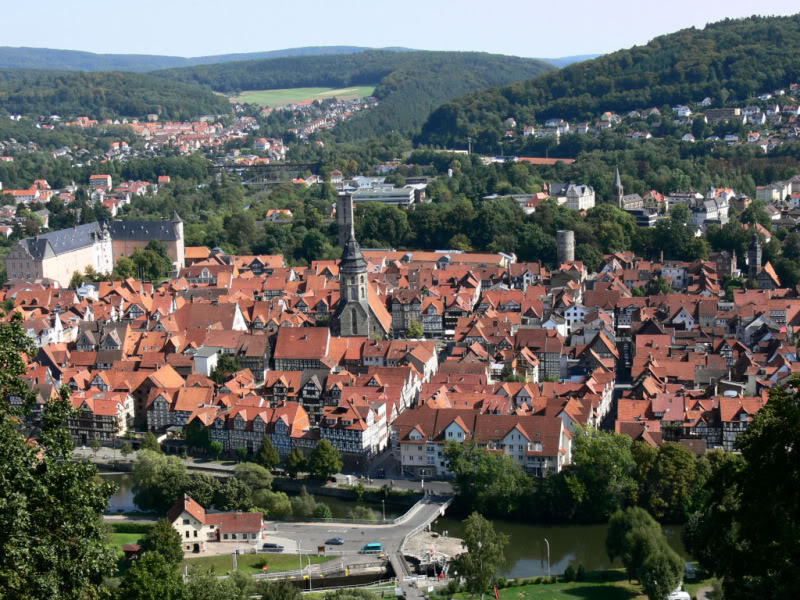 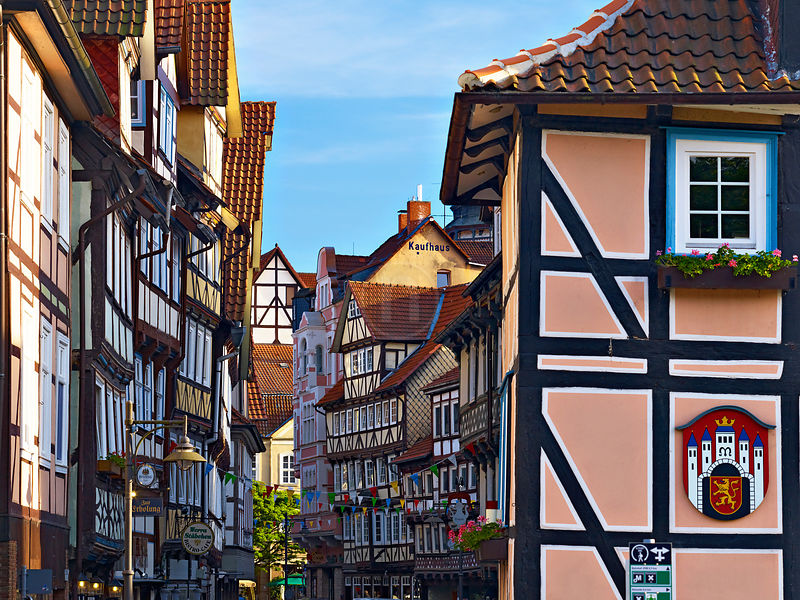 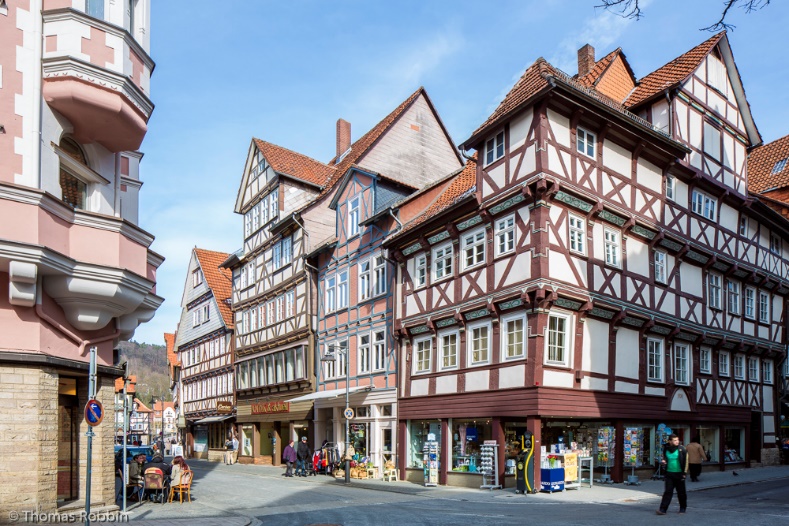 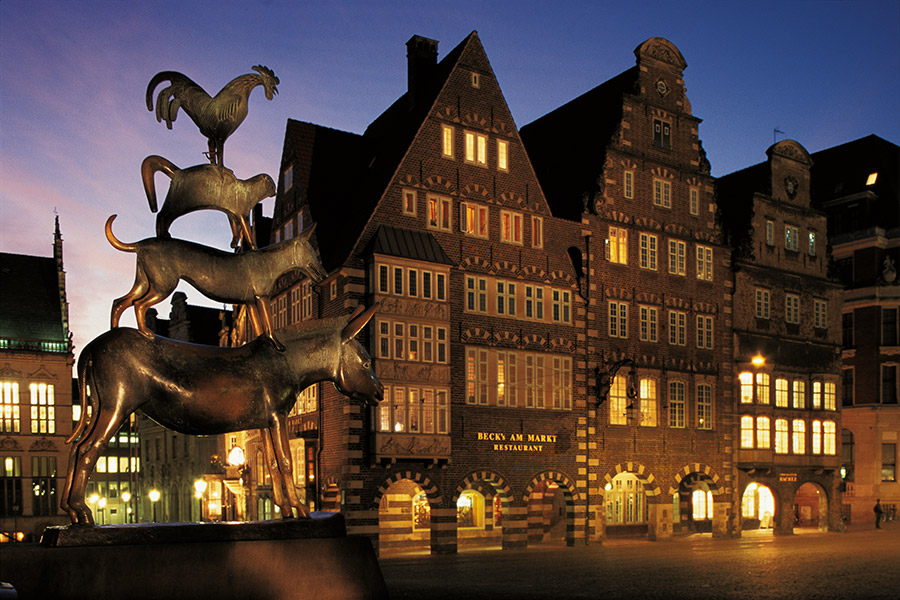 BREMEN – 
die Stadt der Bremer Stadtmusikanten
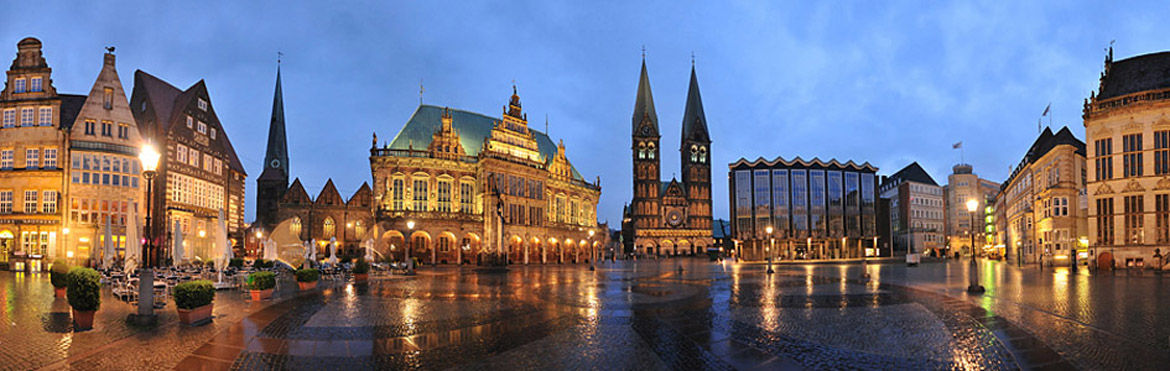